Let’s take a
journey down the road to shifting from Manual to Automated Testing
Lisa Walsh, Software Quality Manager
Wegmans Food Markets
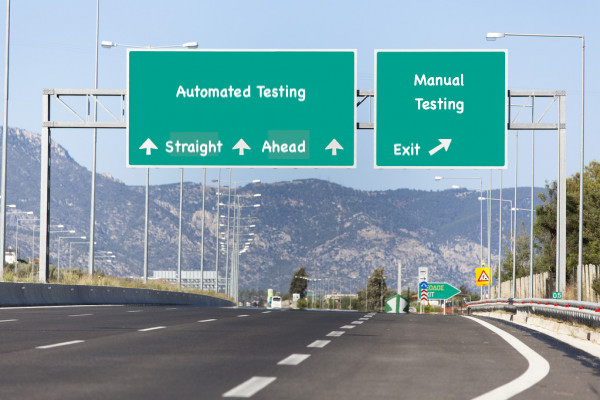 Lisa WalshSoftware Quality Managerwww.lisa-walsh.com
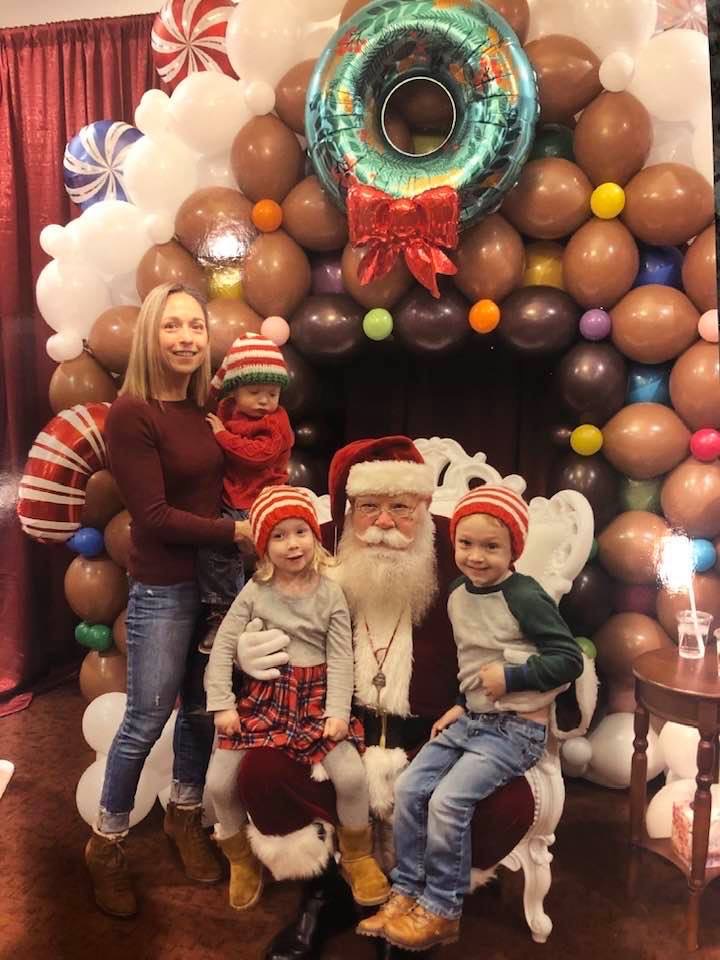 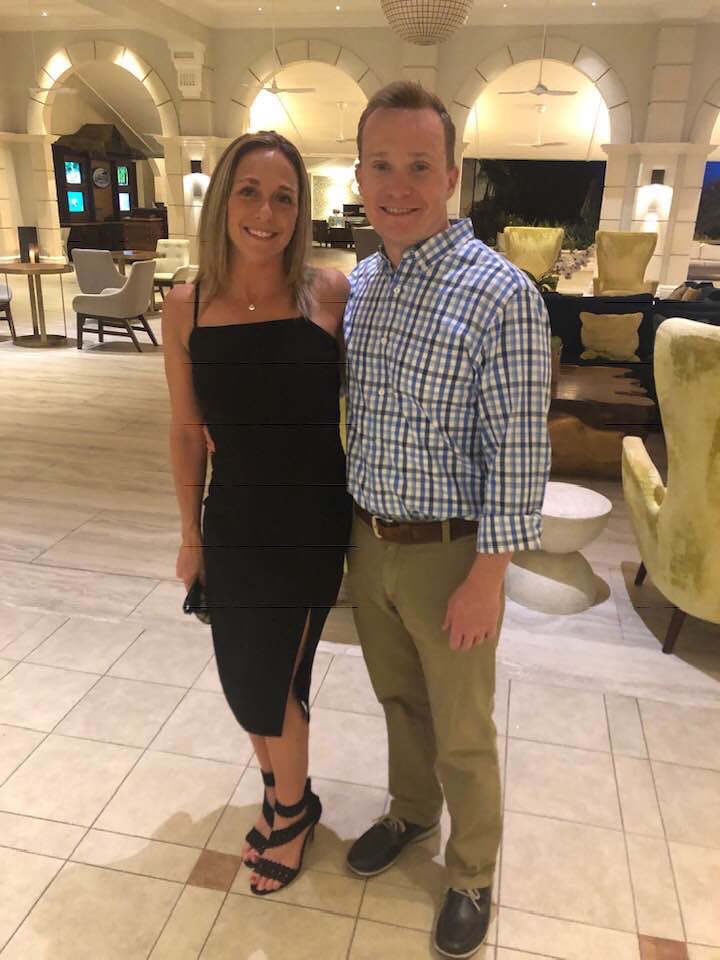 Wife
Mom
Active
Foodie & Chef
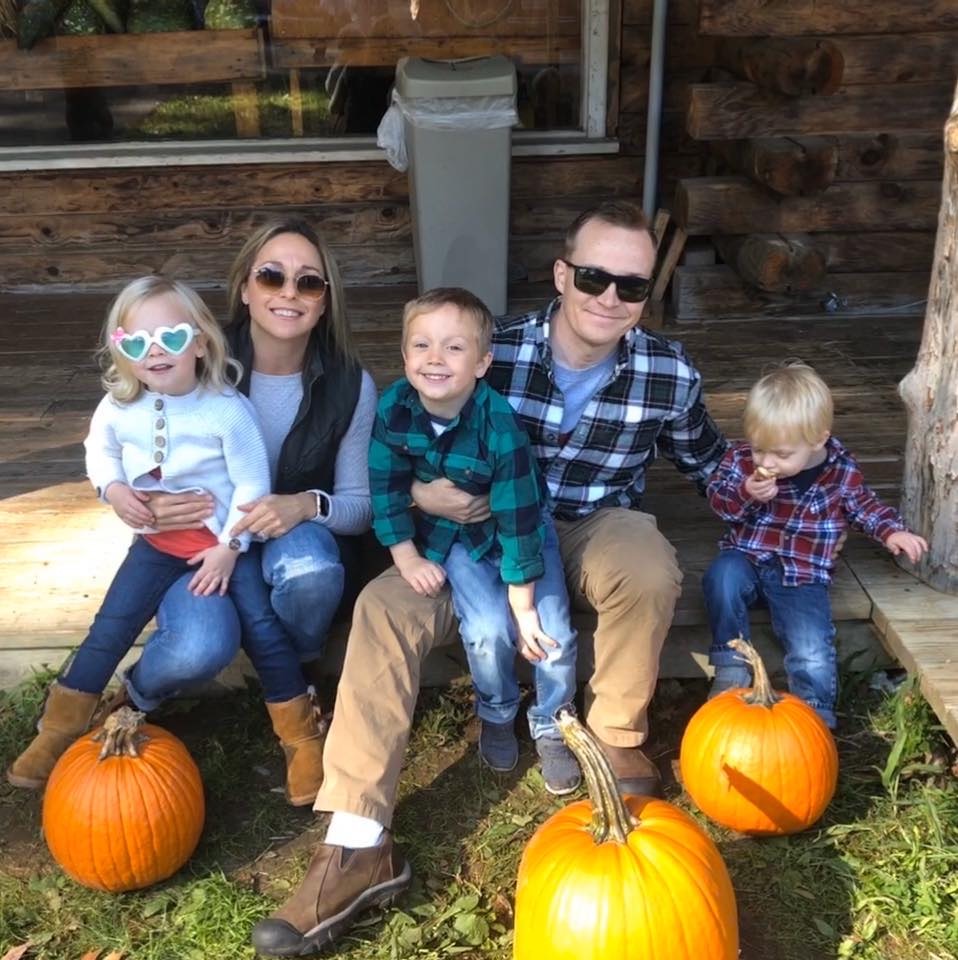 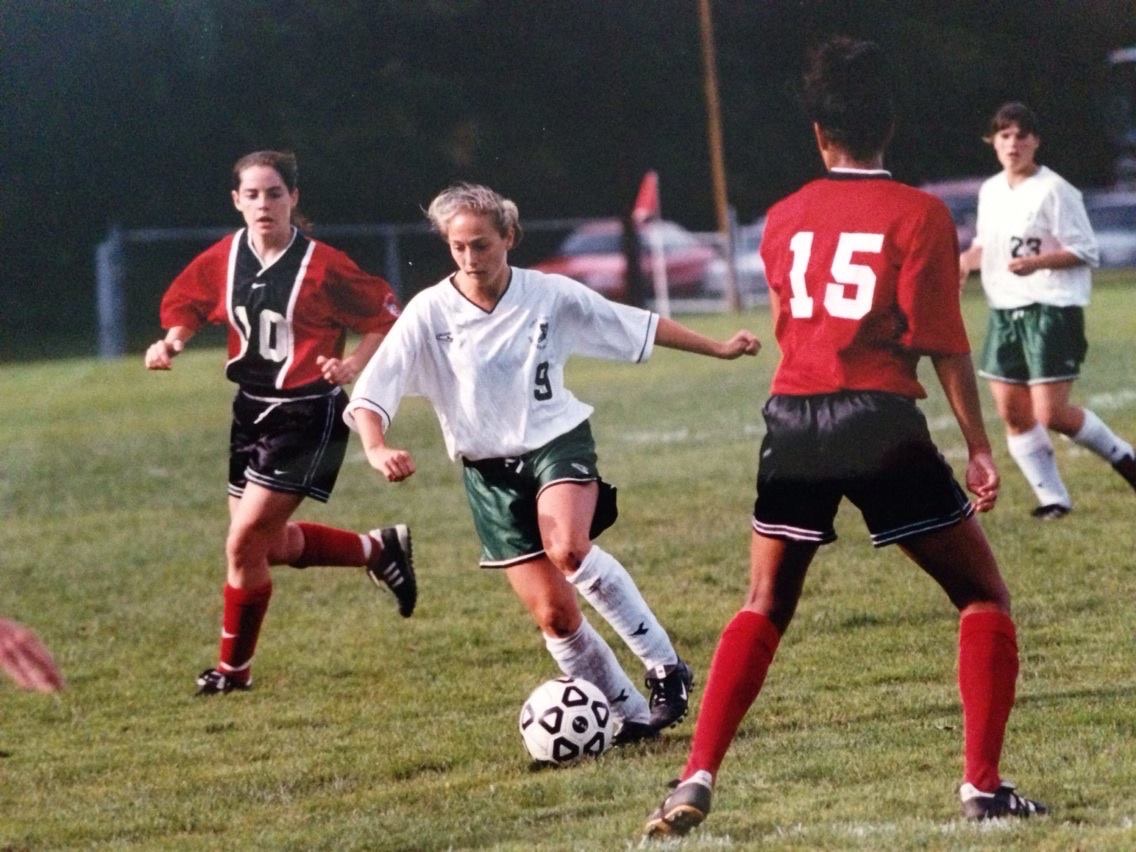 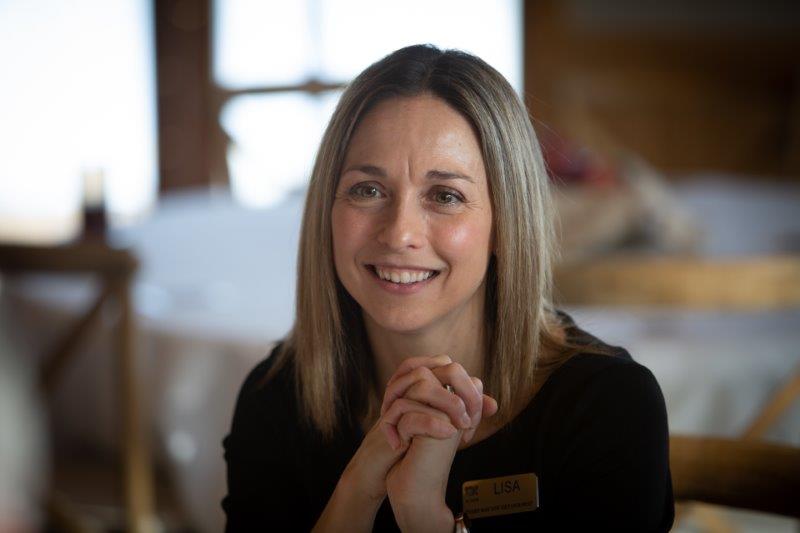 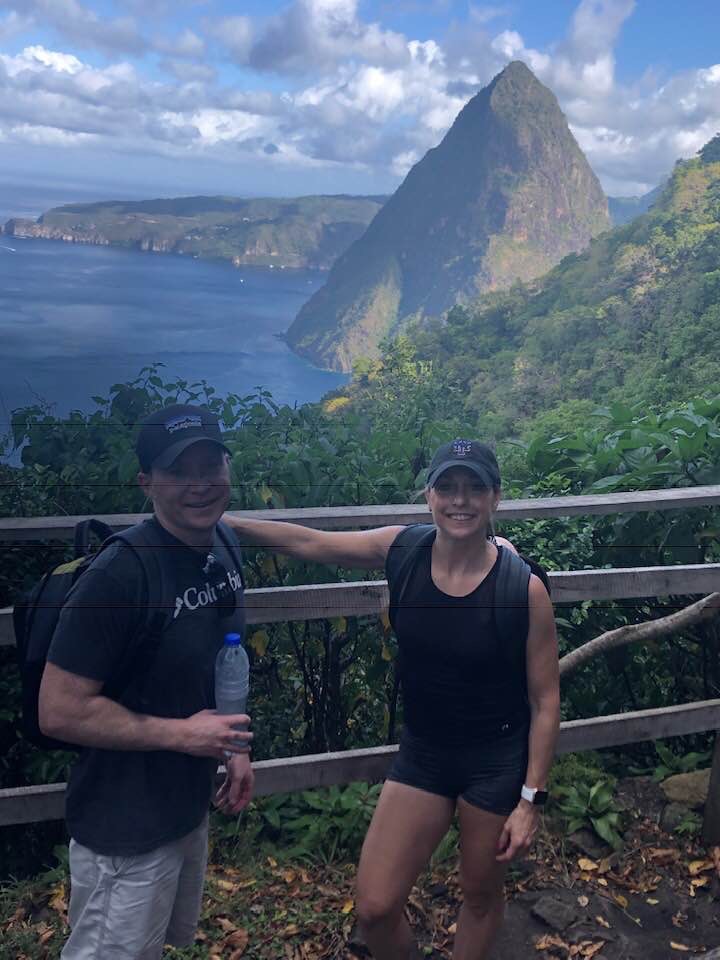 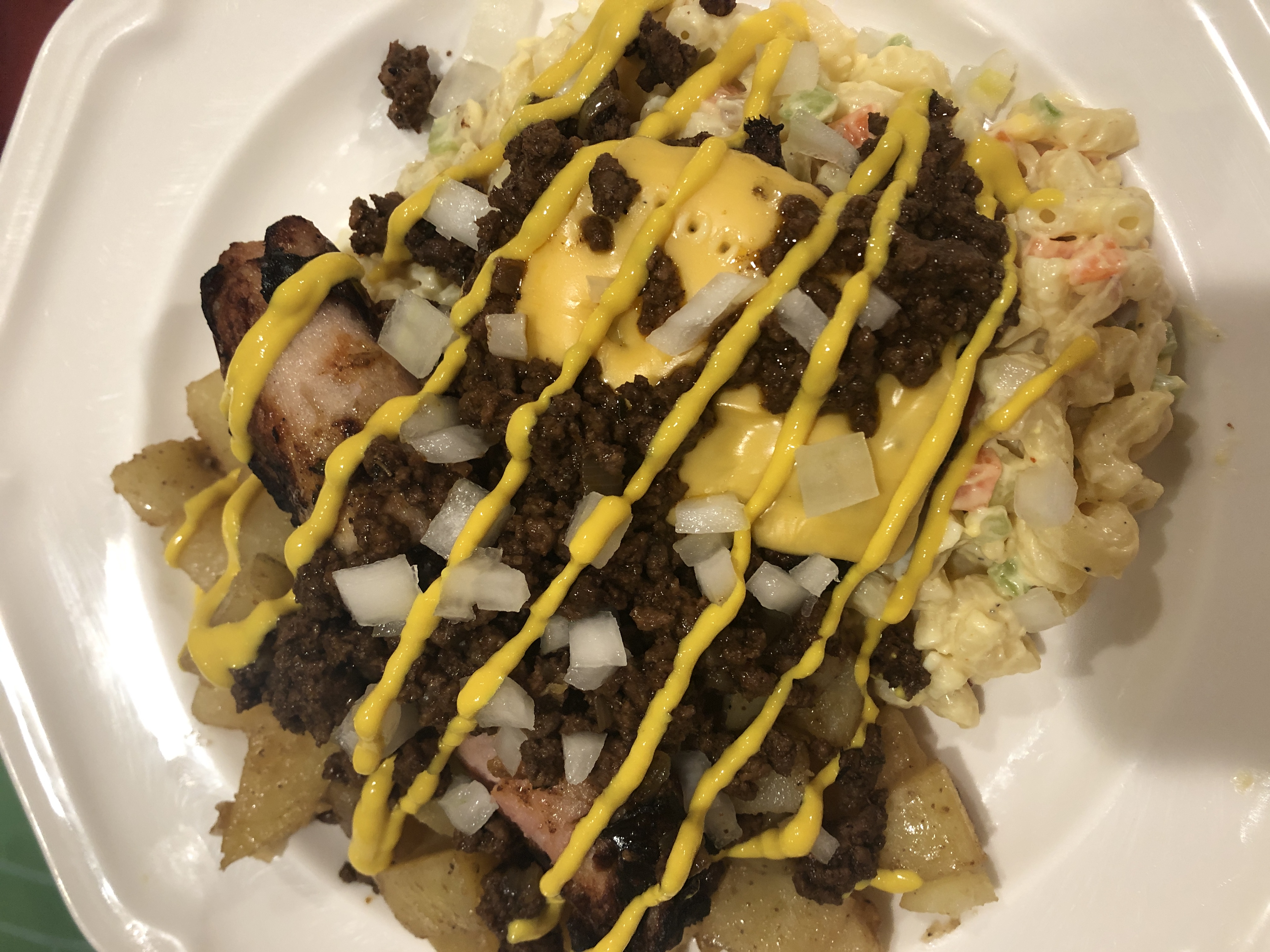 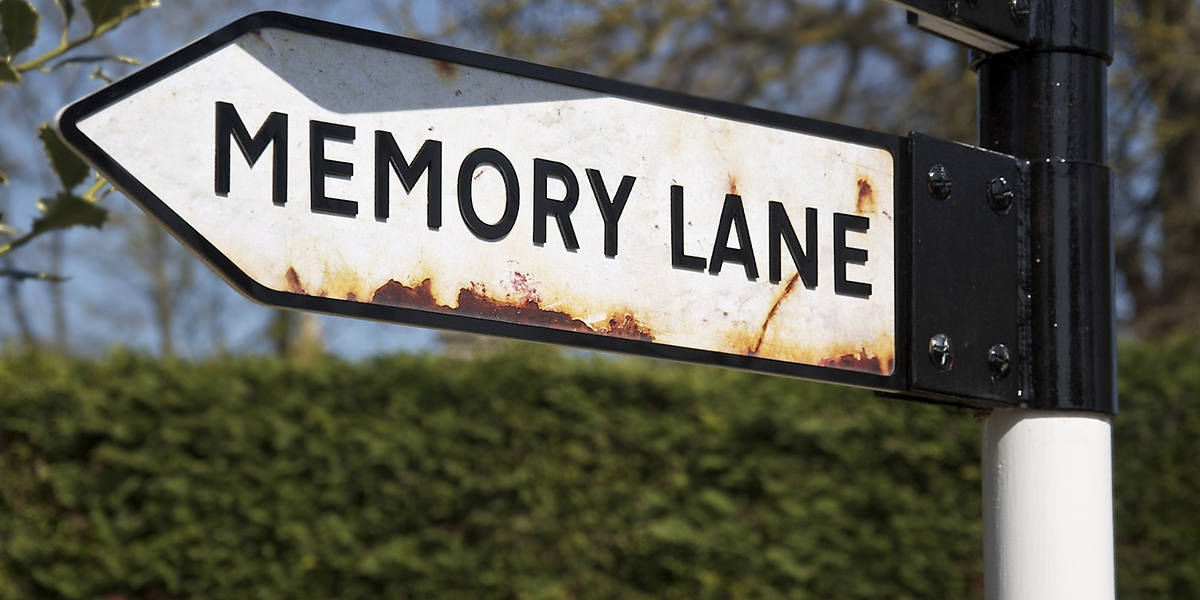 Let’s take a trip down…2017
100% manual testing 
No standard process to documenting test cases
Outsourcing automation to vendor
No data to measure
Teams operating in waterfall or “wagile” process where QA was not embedded
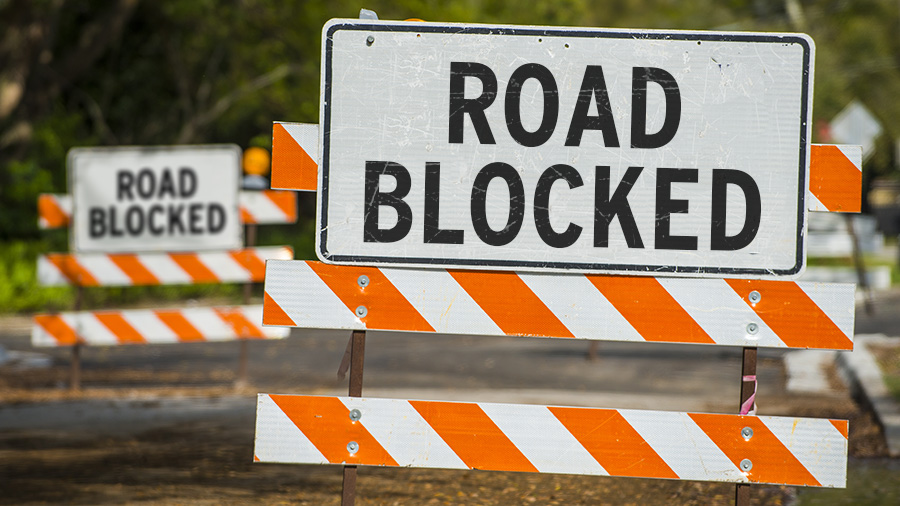 100% manual testing 
Long test-cycles and test coverage was minimal due to fast release cycles
No standard process to documenting test cases
Tests not linked to User Stories/Requirements
Lack of consistency requires more work when moving/onboarding resources onto team
Outsourcing automation to vendor
Internal resources spent significant time transferring tribal knowledge 
Code not architected in a modular fashion
Stale data to assert
No data to measure
Capacity planning
Testing metrics around quality of product
Teams operating in waterfall or “wagile” process where QA was not embedded
Issues found later in dev cycle cost more money 
Reactive to requirements changes vs. proactive
Product often didn’t work when integrating multiple developments team’s code changes
Challenges
[Speaker Notes: 100% manual testing 
Manual testing  makes QA a bottleneck to getting the product out the door. If you can create automated scripts that are repeatable across all platforms your product is on then test cycles are MUCH quicker because feedback to development is quicker. QA is now helping devs debug issues and helping them target the problem rather than the developer having to do it.
No standard process to documenting test cases
Not having test cases linked to user stories makes it hard to understand weather the requirement has been met 
Not having a consistent way of documenting test cases makes it hard to train and onboard new people or even moving people within the team. Having people do the same thing allows for simplification within the team.
Outsourcing automation to vendor
Wegmans resources were spending more time to educate the vendor when they could be doing the work themselves. It took them away from work they had to do.
As I met with the vendor I asked to review their code and soon realized it was not architected in a modular way and if it was handed over to my team to support it would not have been maintainable. I saw hard coded values, code being re-written and those things a recipe for disaster which will pile up tech debt.
The data in the system they were testing was stale. They were not injecting data to test with so the automation often failed and this defeats the purpose of automation. It should fail when there is a REAL failure in your system.
No data to measure
Capacity planning was impossible to understand without data to measure in ADO
Measuring the quality of the product was impossible without the data in ADO. It often felt like we were guessing on status of testing when it came to coverage. We were also only able to measure criticality of bugs rather than understanding coverage or if features were stable. Putting our test cases in ADO would also us to deep root our metrics and be proactive rather then reactive.
Teams operating in waterfall or “wagile” process where QA was not embedded
	Operating this way often felt like things were thrown over the wall. QA was not embedded in the dev cycle and we often would find things not working the day we got it because dev teams were not talking to one another when they had to inegrate their code. Things took longer to certify and more bugs were found because we were getting the product when it was “100%” complete rather than testing things in smaller stints as features were being built.]
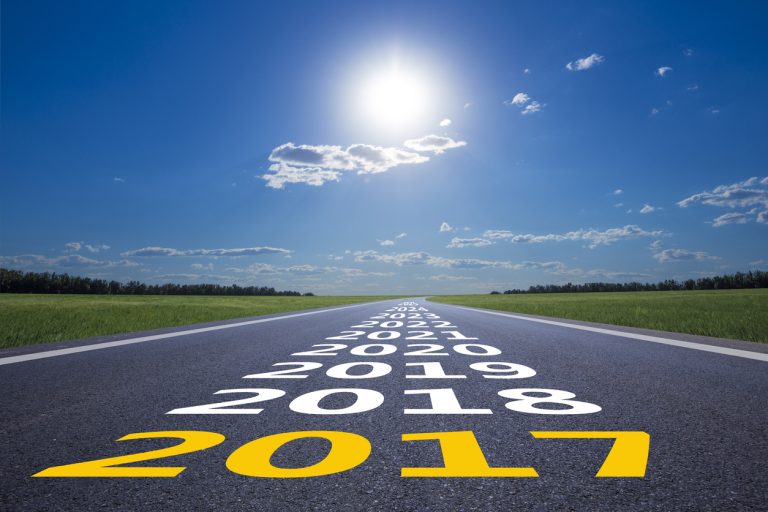 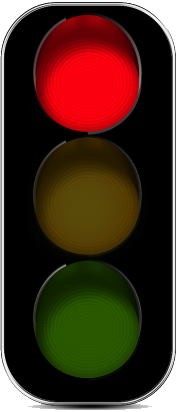 2017
Build Foundation
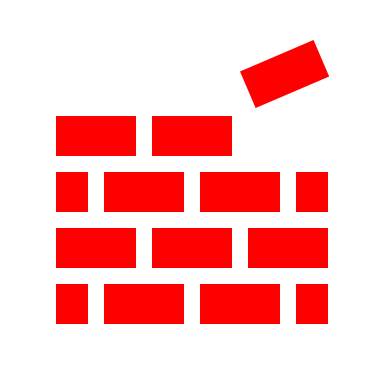 [Speaker Notes: Build Foundation –
	Defined a Missions statement!!!
	Standardize documenting test cases in VSTS then and ADO now
	Using record and play tools to automate front-end (team did not have programming skillset at the time)
	Outsourcing automation on a product that didn’t make sense (not many releases, not tested often, and ended up being re-written)  - prior manager set this up
	Created an automation candidate checklist to understand what made sense to automate
	Embed Software Quality Resources]
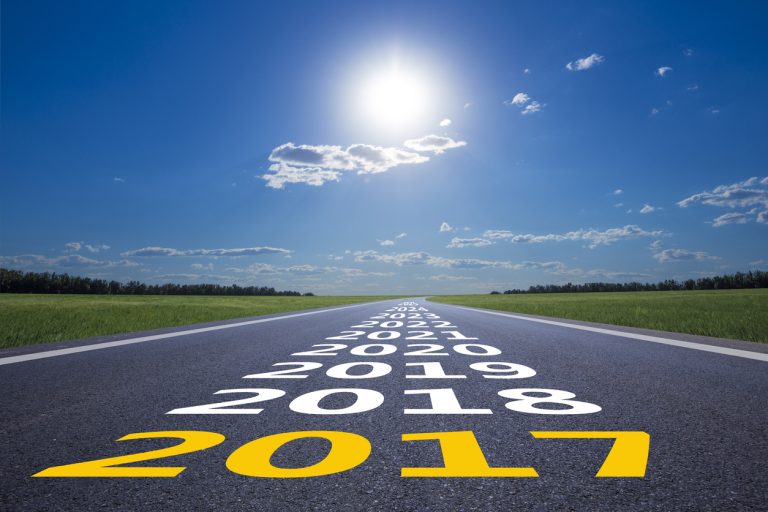 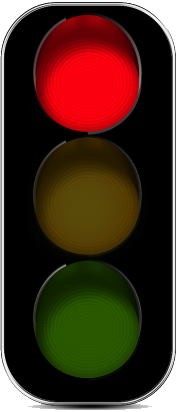 2017
Build Foundation
2018
Automation journey through trial and error
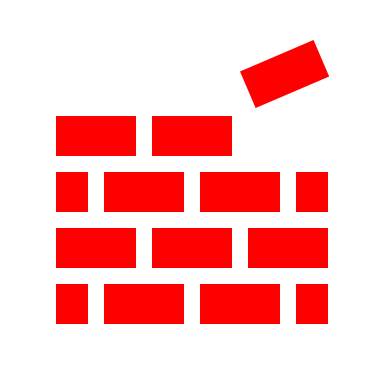 [Speaker Notes: Automation Journey – 
	Decided to bring automation in house, but didn’t have skillsets to do it
	Upskill team to learn automated testing front/back end – held meetings to to educate on test case documentation, bug tracking process in ADO, test case documentation, front-end and back-end automation using POM code, and GIT (source control repo)
	Influenced leadership to hire contractors with skills and targeted API initially as experience had shown that UI is more vulnerable
	M2Go (Green product) – Mobile app that allows customers restaurant food through pick up and delivery – saw an opportunity as the team wanted to be agile and CI\CD
	Begin with API automation vs. UI (development does Unit Tests)
	Integrate into development release pipelines]
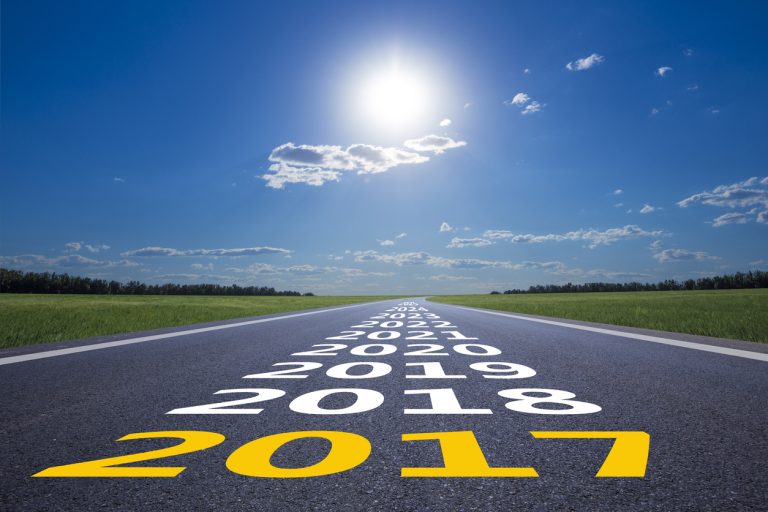 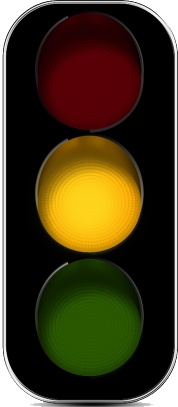 2017
Build Foundation
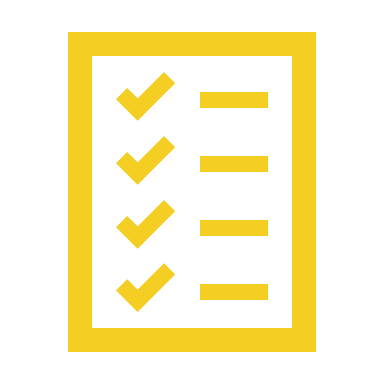 2018
Automation journey through trial and error
2019
Standardize tools, best practices, and continuous testing
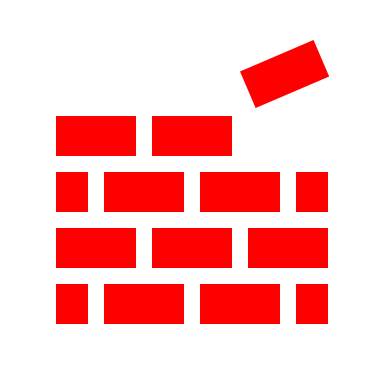 [Speaker Notes: Standardize Automation Tools – 
	Wrote up wiki’s that establish guidelines to test approach within current tools (ADO), best practices for test cases and naming conventions to writing code, etc.
	Began to standardize tools here after trial and error
	Selenium with Appium for mobile apps
	Native apps – xCode (iOS) and Xamarin (android)
	C# .Net for API]
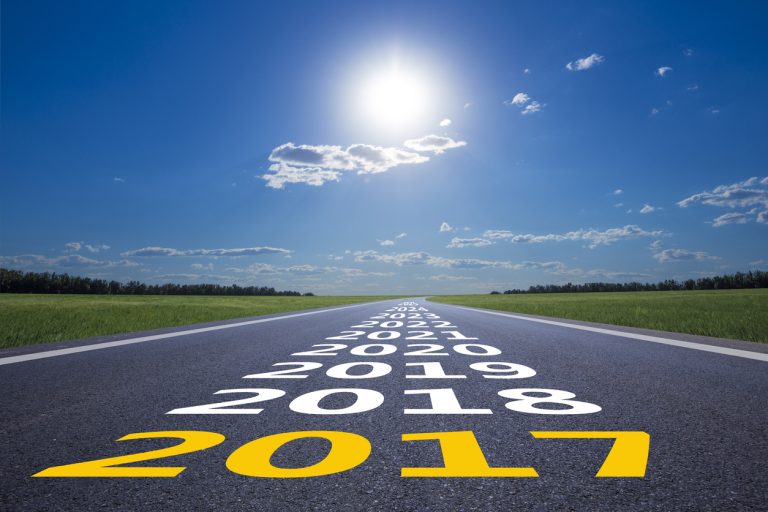 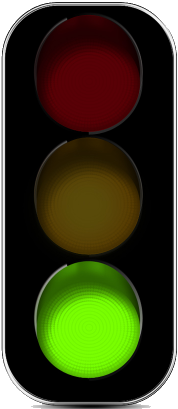 2017
Build Foundation
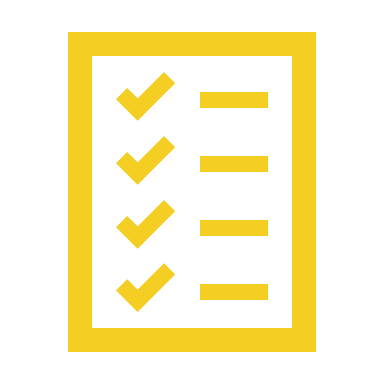 2018
Automation journey through trial and error
2019
Standardize tools, best practices, and continuous testing
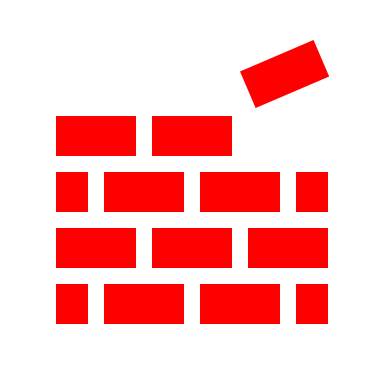 2020
Mature in automated testing within our enterprise
[Speaker Notes: Mature in automated testing – 
	Define Metrics to Measure
	Data Injection/Tear Down]
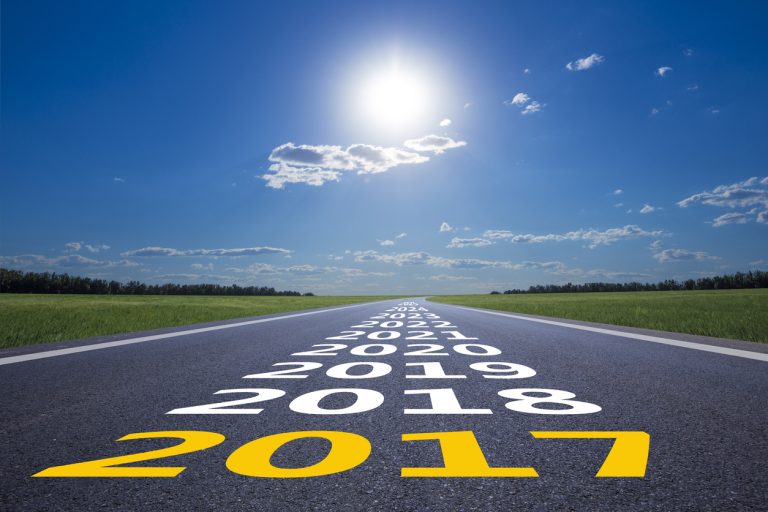 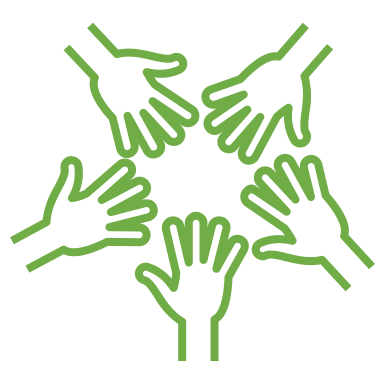 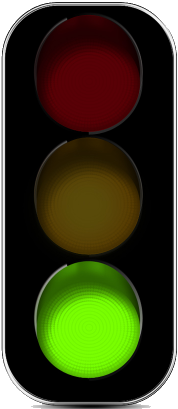 2017
Build Foundation
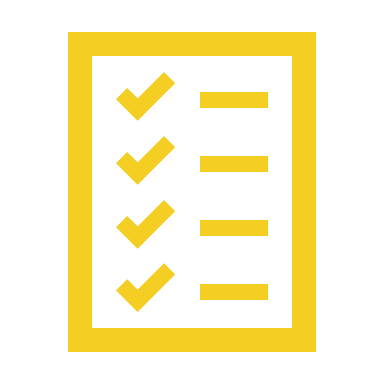 2018
Automation journey through trial and error
2019
Standardize tools, best practices, and continuous testing
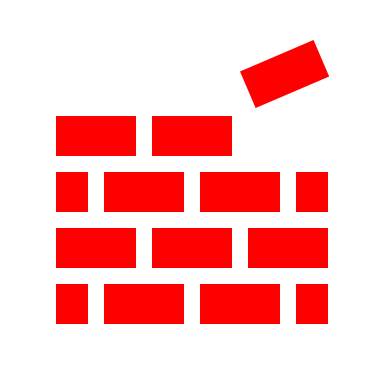 2020
Mature in automated testing within our enterprise
2021
Widespread adoption & metrics
[Speaker Notes: Widespread Adoption and Metrics – 
	Create a Continuous Testing Assessment and use this to help teams build in continuous testing
	Create a Software Quality CoP – establish a community that creates an environment for people to learn and guide them on appropriate practices within the department
	Begin to standardize metrics – started with DRE (Defect removal Efficiency)]
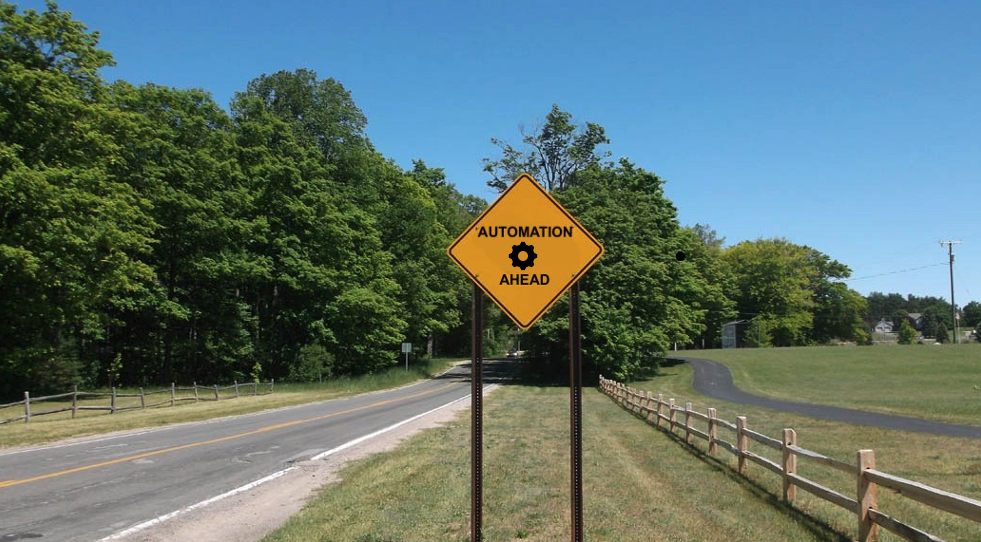 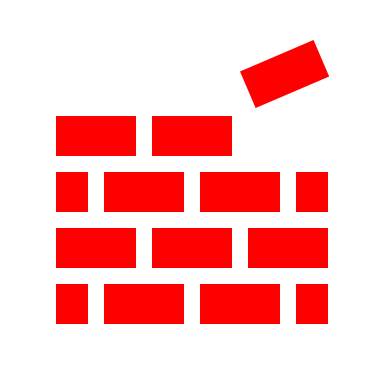 Build Foundation
2018
2017
2019
2020
2021
People
Mission Statement
Embed QA
Test Approach
Tools
[Speaker Notes: People – 
	Mission Statement – Define a Mission Statement for people to work towards
	Embed – Went to managers and told them they have a dedicated resource….but there’s a catch!!! If you get a QA resource then you need to bring them into all dev discussions (stand-ups, US grooming (acceptance criteria and Story pointing), etc.). (begin the shift to Agile)
Test Approach – 
	Standardize – Test Cases in ADO, Link to User Stories (important to build foundation for metrics once in release pipeline)
	Outsource – prior manager had hired company to do automation for us using Test Complete on a product we ended up re-writing completely. Vendor was too time consuming to transfer knowledge and didn’t write the code in an architecturally good way (hard coded values, code was re-written throughout etc.) This is when I realized it was more time consuming to have someone else write our automation than to do it ourselves. I just didn’t have the appropriate skillsets on the team yet.
	Started with UI Automation and Test Complete – this turned out to be more unstable and harder to do. We used TC as record and play because skill did not exist on team
Tools – 
	Test Complete was a record and play tool to automate Front-End systems for users who have little experience coding]
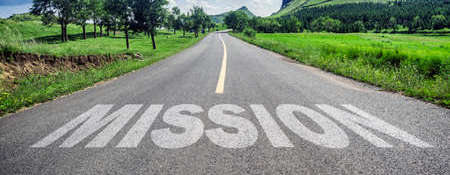 “At Wegmans the Software Quality team aspires to deliver useful and quality products through high standards to our customers while meeting or exceeding customer satisfaction with speed to market in mind. ”
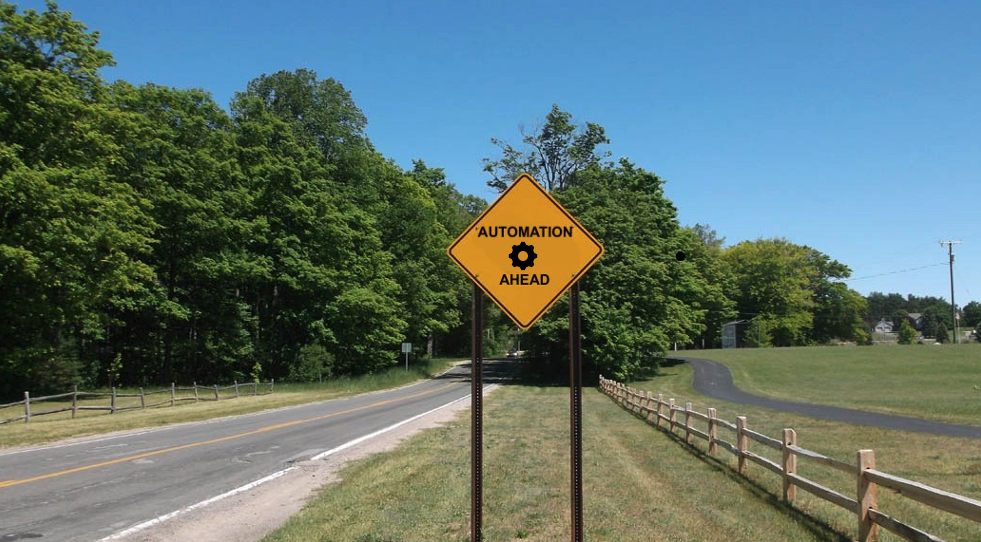 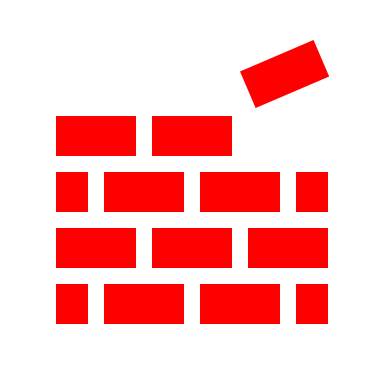 Build Foundation
2018
2017
2019
2020
2021
People
Mission Statement
Embed QA
Standardize test process
Document Process
Build internally
Outsource automation
UI Automation
Test Approach
Tools
Test Complete
[Speaker Notes: People – 
	Mission Statement – Define a Mission Statement for people to work towards
	Embed – Went to managers and told them they have a dedicated resource….but there’s a catch!!! If you get a QA resource then you need to bring them into all dev discussions (stand-ups, US grooming (acceptance criteria and Story pointing), etc.). (begin the shift to Agile)
Test Approach – 
	Standardize – Test Cases in ADO, Link to User Stories (important to build foundation for metrics once in release pipeline)
	Outsource – prior manager had hired company to do automation for us using Test Complete on a product we ended up re-writing completely. Vendor was too time consuming to transfer knowledge and didn’t write the code in an architecturally good way (hard coded values, code was re-written throughout etc.) This is when I realized it was more time consuming to have someone else write our automation than to do it ourselves. I just didn’t have the appropriate skillsets on the team yet.
	Started with UI Automation and Test Complete – this turned out to be more unstable and harder to do. We used TC as record and play because skill did not exist on team
Tools – 
	Test Complete was a record and play tool to automate Front-End systems for users who have little experience coding]
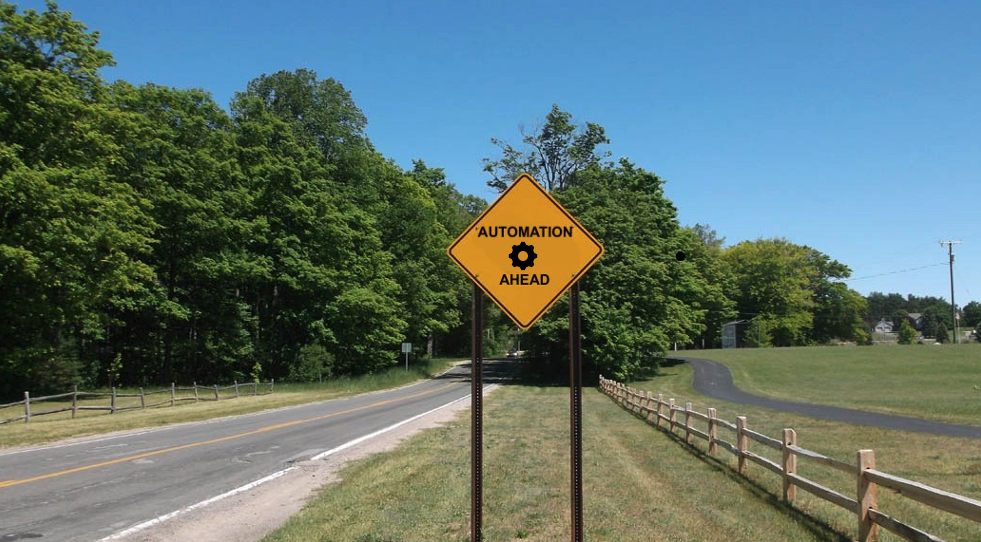 Automation Journey
2018
2017
2019
2020
2021
Hired 7 contractors with automation skillsets
Training
People
Started with green product
API Automation
Integrate into dev release pipeline
Link scripts back to test cases
Test Approach
Tools
Postman - JS
MSVS C# .Net
[Speaker Notes: People – 
	Training – 
ADO- Test Cases (using variables for reusability in environments and platforms)
Had bi-weekly sessions with entire team to teach them toolsets (ADO, GIT source control, Integrating release pipelines)
Used PluralSight to assess skillsets and then developed plans for each person on areas of focus (JS, C#, SQL, Selenium etc.)
Had weekly check-ins with each person to assess their accomplishments with learnings – used pluralsight to gauge if they were on track with new assessments (assessments happened monthly)
	Contractors - Brought skillset in-house to develop internally and mentor direct hires to apply skills they were learning in PluralSight

Test Approach – 
	Green Product - Started with a new product so we could build out automation with dev (M2Go)
	API - Focus on backend testing as this is more stable, integrating into release pipeline and linking scripts to test cases (API’s which fed data to front end as well as API’s like payment for eCommerce)

Tools – 
	M2Go – Postman with Javascript
	Wegpay – MSVS C# .Net]
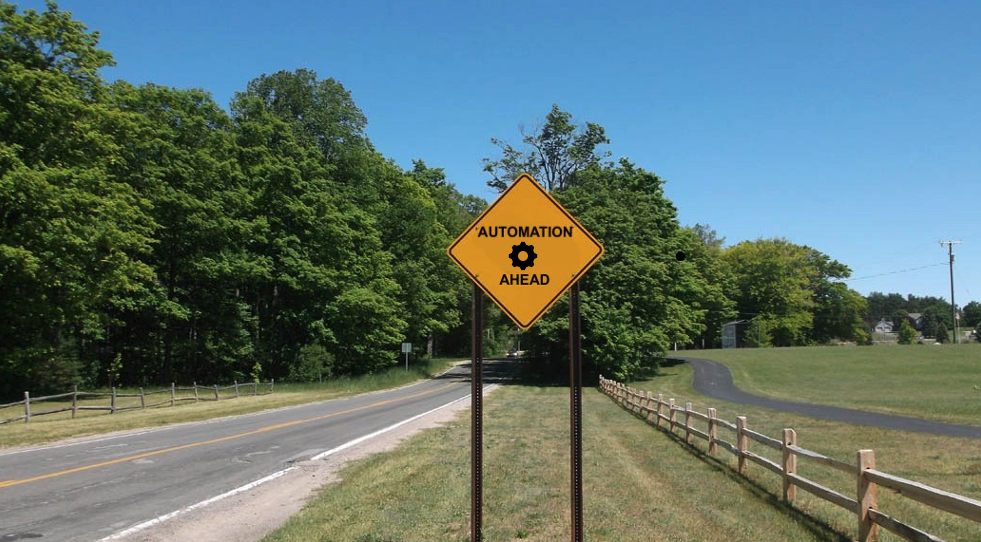 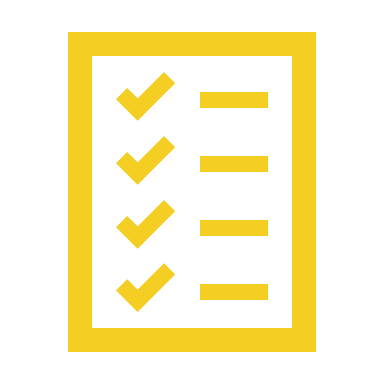 Standardize Tools
2018
2017
2019
2020
2021
PluralSight
Skills Assessment
Development Plans
Hired 10 contractors to support growth and demand
People
UI Automation (POM)
Shift API automation using Postman to MSVS
Automation Checklist
Test Approach
Selenium with Appium, using MS Test and C# .Net
xCode
Xamarin
App Center
Tools
[Speaker Notes: People - 
	Skills assessment with PluralSight – created personal development plans for each person
	Team grew by 10 additional head count to support growth and demand for CI\CD
Test Approach –
	UI Automation - Began to focus more on UI automation. Teaching devs to us object IDs since xPath makes automation more vulnerable to failure.
	Trained team on using Page Object Model for UI development
	Shift API Automation – Postman had limitations, no debugging, unable to reuse code in a modular fashion, nice for quick tests but not 100’s of test cases
	Automation Checklist – Created this to have data driven conversations with managers on what was needed to automate and think about what they were really asing us to automate
Tools –
	Selenium for website testing
	Shift from Selenium Appium on native iOS to xCode
	Shift from Selenium Appium on native Android to Xamarin
	App Center for testing devices in the pipeline]
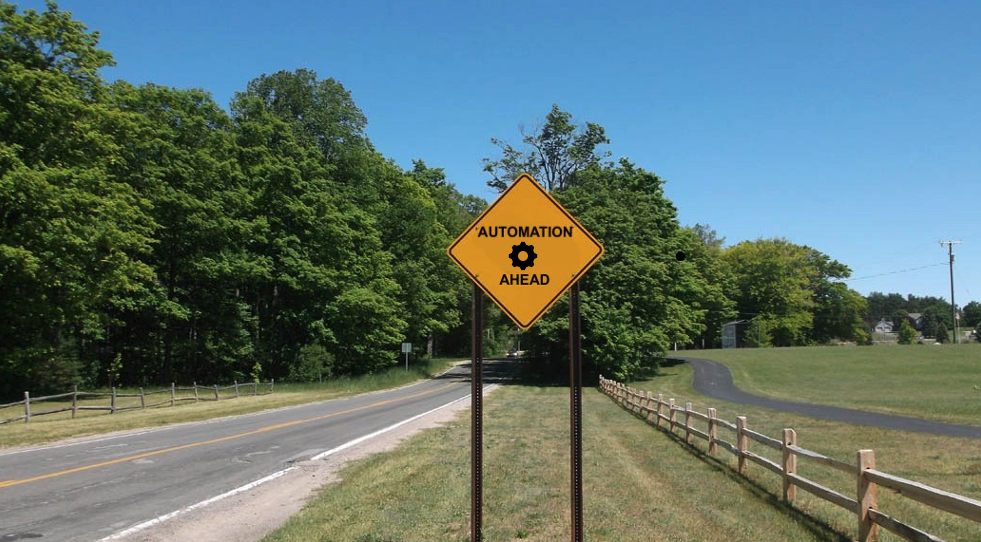 Automation Maturity
2018
2017
2019
2020
2021
People
Created test engineer roles in department
Hired 12 new directs
Re-write Android app automation
Data Injection/Tear Down
Test Approach
Tools
Espresso
[Speaker Notes: People - 
	NEW ROLES - appropriate to new skills that people were doing. Essentially, they are developing code and this allowed for growth and career opportunities for both dev and QA.
	New hires – growth was needed as skillsets being outsourced were now a need to the company. Cost proposal showed cost savings, less turnover, skills inhouse, and allowed us to meet the need of the business (quality with speed to market).
Test Approach –
	Re-write – Xamarin had limitations with our authentication API (APIM) and we could only test in guest mode. Espresso allowed us to integrate into ADO and use App Center in our release pipeline
Tools –
	Espresso for Android native app]
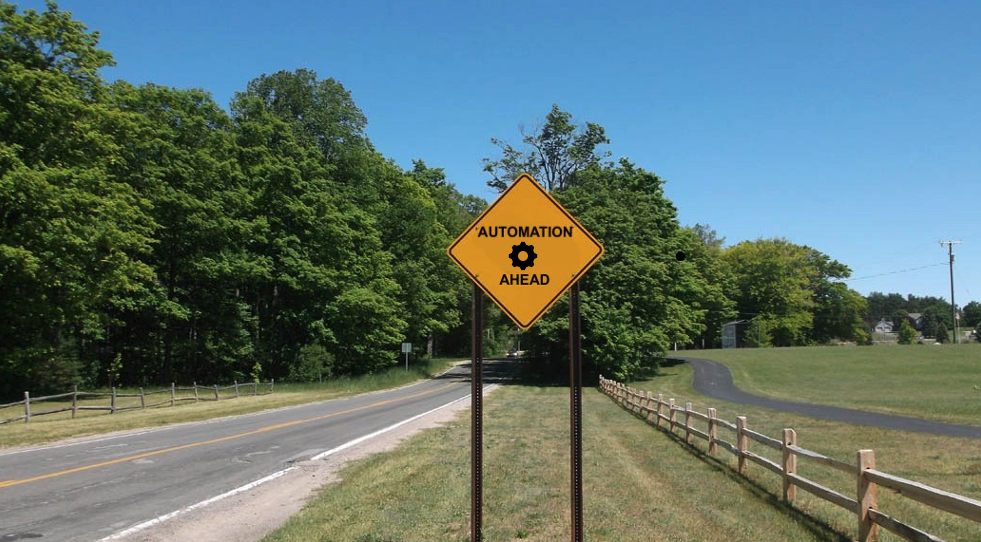 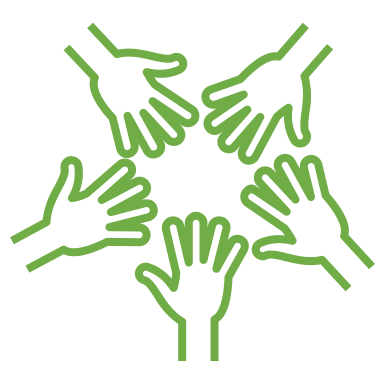 Widespread Adoption & Metrics
2018
2017
2019
2020
2021
Created Tech lead test engineer role
Hired 5 new directs
People
CT assessment
Build robotics automation in POS
Document  test standards and processes to enterprise site
Established Software Quality CoP
Establish baseline metrics
Test Approach
Tools
IntelliQA
[Speaker Notes: People - 
	Tech Lead – Essential to getting areas we support up and running as well as areas of development that still do not have embedded QA.
	New hires – growth was needed as skillsets being outsourced were now a need to the company. Cost proposal showed cost savings, less turnover, skills inhouse, and allowed us to meet the need of the business (quality with speed to market).
Test Approach –
	CT assessment -  allows us to rate a series of categories to get automation up and running in our shop (is dev in a release pipeline, how often do you release, environment stability, etc.) This gives teams action items or work to put in their backlog to get automation going in their space.
	Documenting standards – using a single source to document best practices and guidelines that people can reference is key. Putting them in an enterprise site allows for once source of truth and a tool for people to reference in guiding how to build this with our technologies.
	CoP – Establishing a CoP is critical to giving people a place to learn and grow continuously as technology changes. This team will also approve new tools teams may want to use to build automation. We want to ensure we do not have too many tools to support as we move forward and they need to work in our enterprise as a whole, especially as we move towards devops. The CoP team will hold meetings on educating and giving new suggestions on process improvement around testing.
Tools –
	IntelliQA – robotics to automate testing physical cards in our POS space]
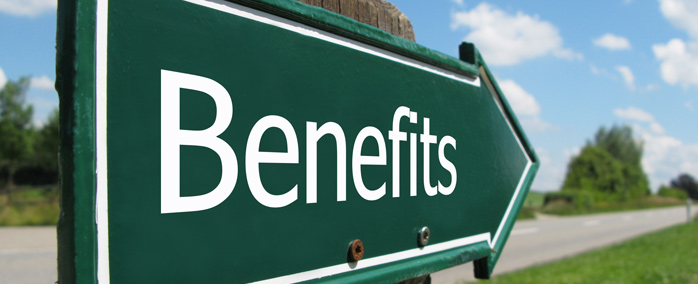 Value to organization
More test coverage 
Quality with speed to market
Test documentation 
Capacity Planning
Cost savings 
New hires 
Internal Development
Shift Left
Metrics
Transparency with business
Understanding areas to focus in
[Speaker Notes: Test Coverage – 
	Automation provides consistent and repeatable tests on multiple platforms without human error. It gave us the coverage we needed in short release cycles.
Quality with speed to market – 
	With automation you can quickly repeat tests and know you have not broken any critical areas of your software in a short time frame
Test documentation – 
	onboarding and cross training is easily done with test cases in ADO (self documenting)
Capacity Planning – 
	Embedded resources allowed teams to understand capacity with dedicated resources
Cost Savings – 
	outsourcing and contractors are expensive. 
	Testing requires people to be an SME and we struggled with that when outsourcing and bringing new people on. 
	Finding issues earlier saves money – shift left
Metrics – 
	Data allows you to have a data driven conversation vs. emotional conversation with the business to make educated decisions on software
	Data allows you to see patterns in areas which need more work or focus. It begins to drive discussions on vulnerabilities within your software]
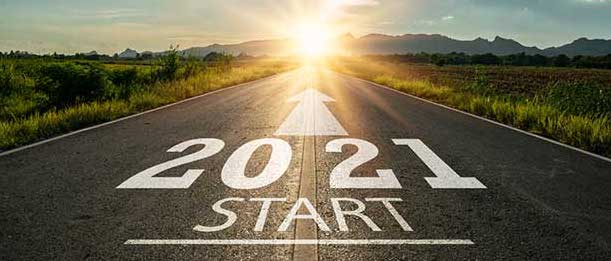 To Infinity and Beyond…2021
Maturing in metrics
Performance Testing
Integrating CT into all development areas within IT
Integrating CT into production release pipelines
Integrating CT into Operations Support
Merging roles of QA and Dev to be a single role (culture shift)
[Speaker Notes: Metrics – 
	Using analytics on application to begin to understand where tests should be focused.
	Using data to understand where automation should be invested in on product. Where is the ROI? How much should we automate?
Performance Testing – 
	Focus to integrate a team which establishes performance tests in release pipelines to better understand thresholds and predict failures before they happen through health monitoring
Integrating CT in all areas of dev – 
	Working on creating an assessment to build CT in areas we do not support. This will define work to put in backlog and work towards.
Integrating CT in prod –
	Currently we focus more in certification environments. The goal would be to begin creating smoke tests we can run in our production environment.
Integrating into Ops – 
	Begin building out automated scripts for health monitoring. Pro-active vs. reactive
Merging roles – 
	One team owns product. Eventually work will be a shared responsibility as we begin to shift towards agile and devops. This is a culture change and let’s face it, most people don’t like change. We will need to work on a strategy and vision to rollout this shift and leadership will need to enforce it.]
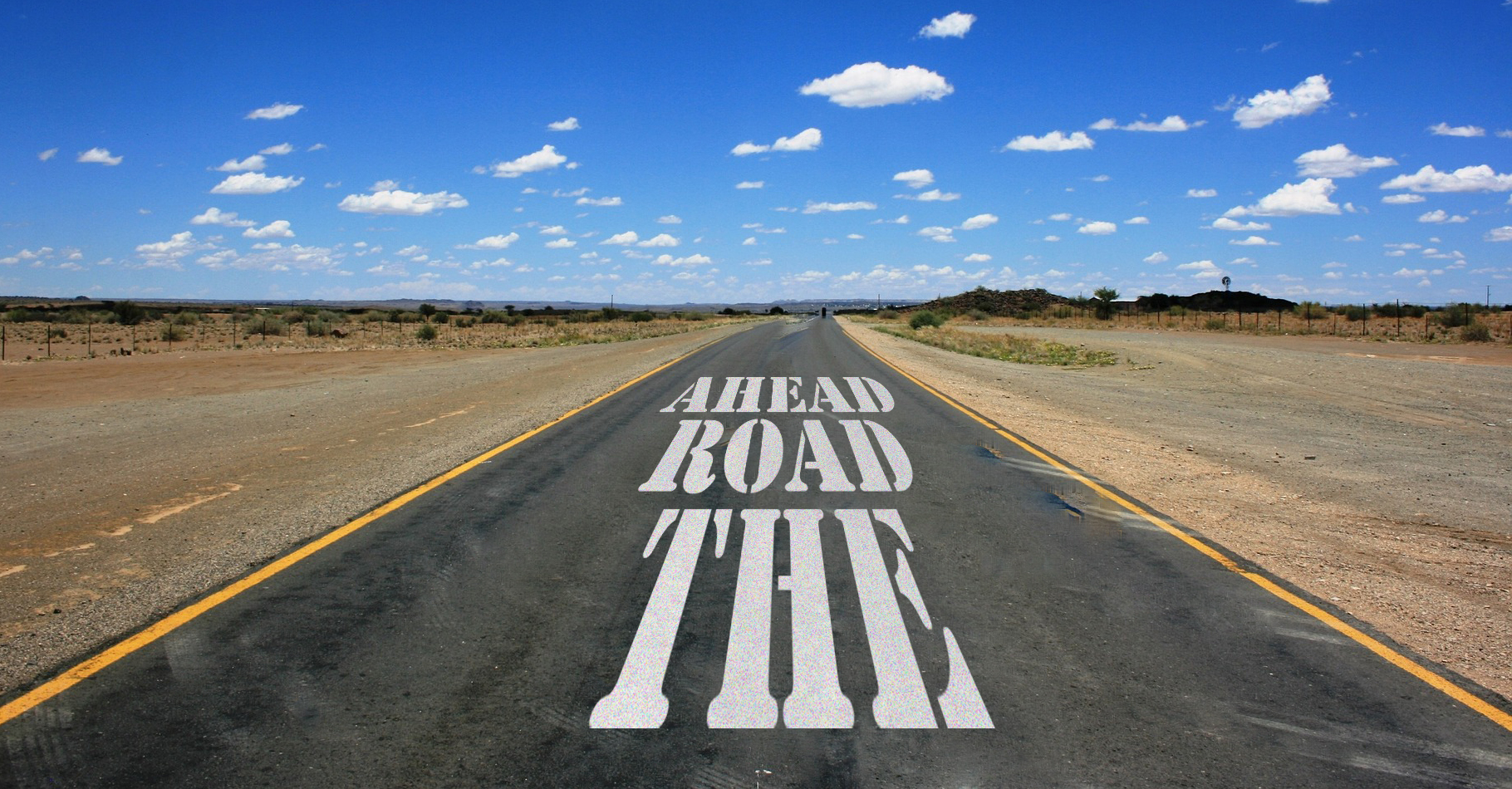 Create a Mission Statement
No excuses
Influencing team and gaining their buy-in 
Influencing leadership on value and education on why to invest
Think big picture to establish your foundation
Establish tools that work for your product and enterprise
Go after a product that is green
Create an automation candidate checklist
Failure is success!!
Build an overall plan with small and reachable milestones (remember to celebrate them!)
Weekly/Monthly check-ins with employees and leadership
Don’t give up!
Tips for…
[Speaker Notes: Mission Statement
	A mission statement helps the team understand what they are working towards. It establishes a sense of belonging and helps the team focus on the goal at hand. It also allows you to have the appropriate conversations with the team on what they need to work on to conform to that change.
Excuses
	There is always going to be something you are working on, or it is too big of an upfront investment. If you want to move to agile and devops world then moving to automated testing is critical for it to be successful. You have to start somewhere!
Influencing team 
	Having difficult conversations and managerial courage to tell them their job is changing and helping them feel comfortable to shift to the change. Getting their support to shift is critical. If your team doesn’t believe in what they do and does not understand why, then as a leader your vision will not be a success. They MUST be on board to shift.
Influencing leadership 
	Automation is a large up-front investment where the ROI\Benefits may not be seen for over a year. Helping educate management on why this is needed is important. (Agile and DevOps cannot exist without CT if you want quality!)
Think big picture to establish your foundation
	You’re foundational pieces are building blocks to where you want to go. If you don’t establish these correctly then you won’t reach your goal and may need to re-work when moving forward (Metrics and tying automation to test cases, etc.)
Establish tools that work for your product and enterprise
	Establish tools that work with your product and your enterprise. We are a Microsoft shop. It was important the tools we selected could integrate into ADO so we could measure quality back to the scripts we were running. We also chose to use C# .Net where we could since this is the language our shop uses for all API or backend programming. At some point development may have to maintain and own this code so let’s align with them and make the learning curve minimal.
Go after a product that is green
	If you can, starting with a green product that the company is spinning up is easier to establish automated testing as development is happening rather than a legacy system that is already built where you may not have User Stories to work off of and build out. The payback will be quicker on a new product as well rather than a legacy one.
Creating an automation candidate checklist
	We have many legacy systems I would not automate due to them being retired/not many releases. Having a checklist to establish what makes a good candidate to automate helps facilitate conversations with managers who want to start automating in their area. It drives data conversations vs emotional ones.
Failure is success!!
	Trying a tool and not succeeding leads you to a tool that will be successful. It is OK to try and not have it work but shift quickly when it isn’t working!
Build an overall plan with small and reachable milestones (remember to celebrate them!)
	Small goals are easier to reach than large one’s. Rome wasn’t built in a day. This takes time and patience. Just remember to celebrate your small successes so you know and your people know this is working!
Check-Ins
	Check-Ins with each individual on team weekly is important to ensure the person is getting the skills they need and does not need to modify their development plans. You also want to encourage and support this person with all the changes they are going through.
	You want to ensure you are having check-ins with management to show them your progress and success each month on reaching your milestones.
Don’t give up!
	You will run into challenges. People may not understand what you are building, but once you build the foundation it is continuous improvement beyond that. People will see the changes once it is in place with metrics and results.]
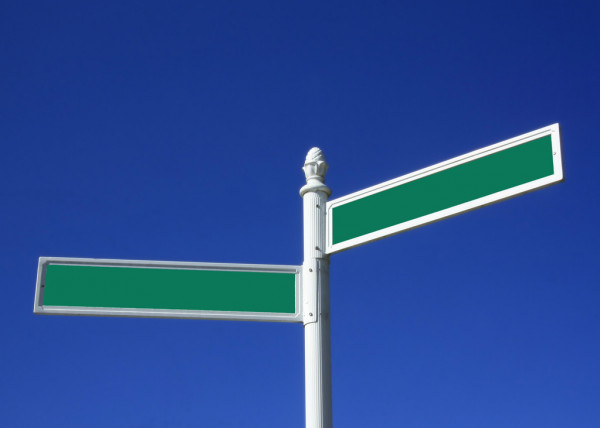 Answers Ave.
Questions Rd.